Review of progress of SEIS implementation
Environmental data Gaps and Needs, Jordan
2 July  2020
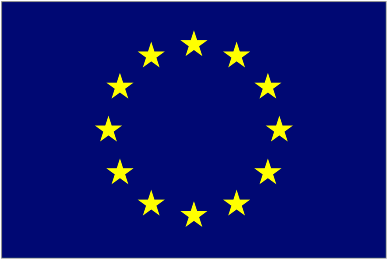 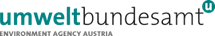 This project is funded by the European Union
Environmental data Gaps and Needs,
This presentation is intended for users and producers of data.

Serves as a basis for discussion and aims to identify the main reasons for the data gaps and the actions to be taken to fill these gaps.




Main questions to be addressed:
Problems related to the availability of environmental data
Legal requirements for the collection, processing ,validation and communication of data, in accordance with environmental law; and practical improvement needs to build, make the system more efficient, more reliable and more usable in order to provide timely and accurate environmental data to decision makers and the general public.
Results of SEIS Implementation
Governance 

National SEIS teams in place - inter-institutional and across disciplines - with Review and Monitoring capacities and in convergence with countries’ participation in regional governance processes

Content

H2020 data flow partly in place using common tools and integrated with other relevant regional data flows (SDG)
Indicator factsheets produced

Infrastructure

Data Reported on  on InfoMAP in view of structuring and integrating regional data sets
Results of SEIS Implementation
Data availability and data gaps
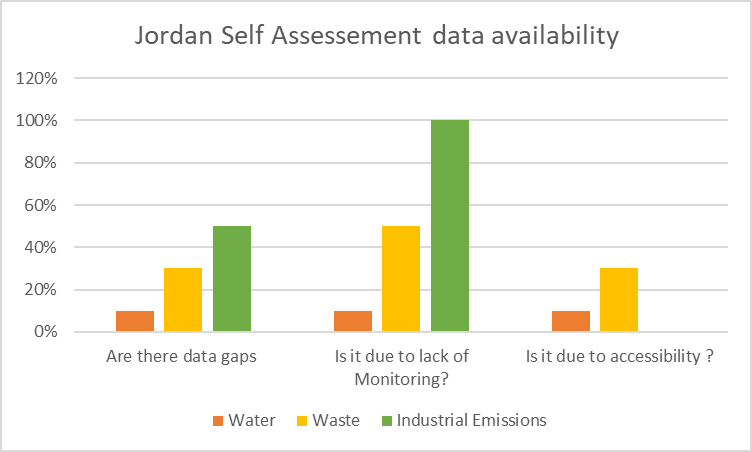 Jordan Self Assessment
Lack of data availability at the required  geographical areas (provincial level)  
Some data are based on hypotheses or estimation studies (e.g. hazardous waste and waste water)

Some of requested industrial emission data is not a priority for Jordan and it is not being monitored and can not be reported.
Approach: Build Knowledge
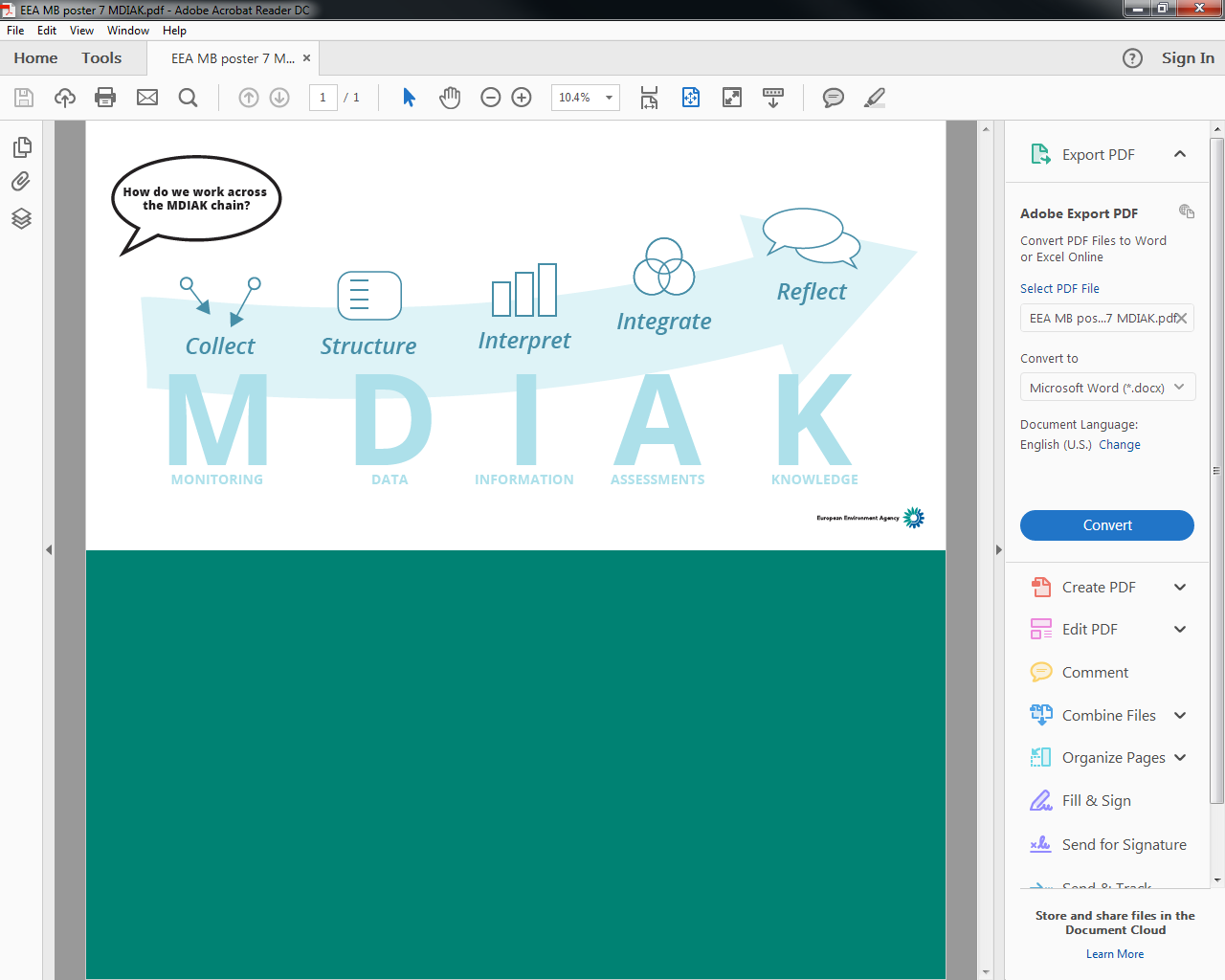 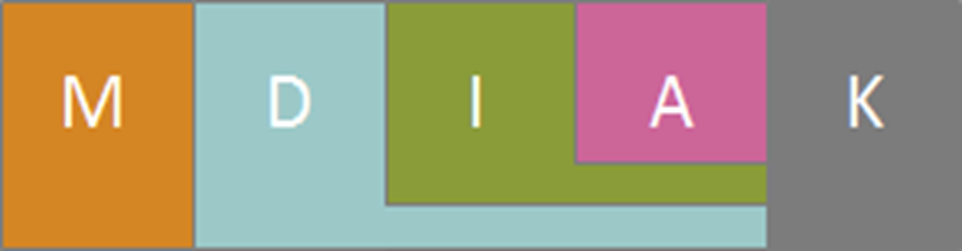 Reporting obligations / Agenda 2030/ H2020 indicators
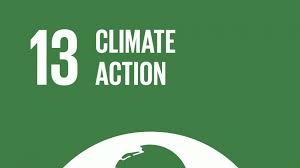 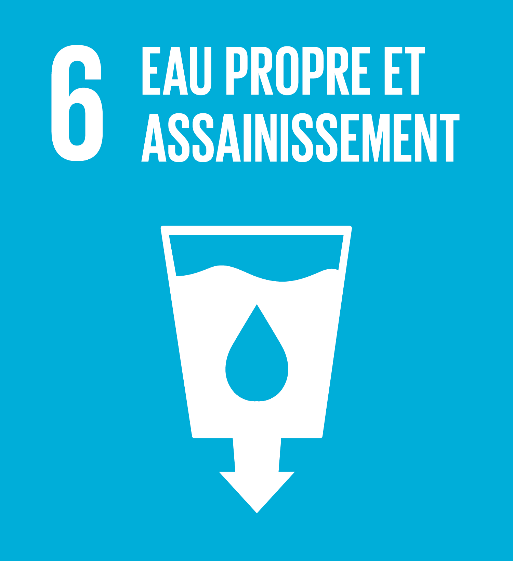 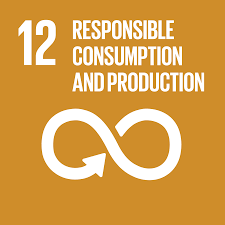 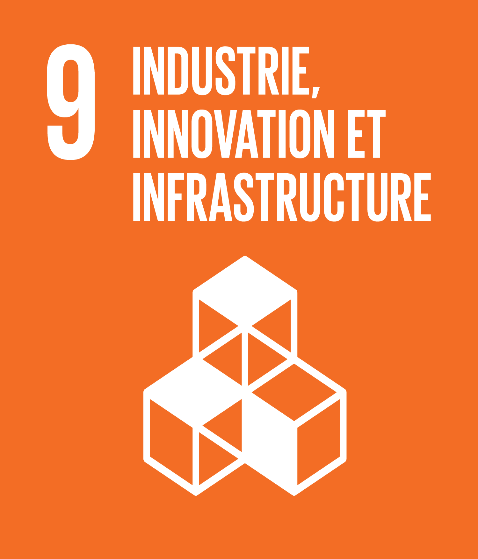 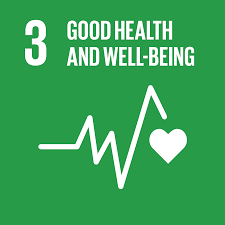 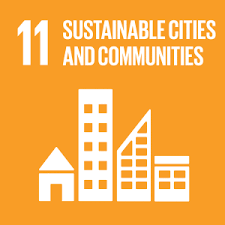 + H2020 Indicators+ NMISW+ Basel convention+ the action
Plan for sustainable consumption and production + green 
Growth strategy
How do we get there?
Establishing regular H2020 data flows
Industrial emission data Gaps
Water indicators
Water data : 100% available and  easily accessible 

The Ministry of Environment conducts monitoring in 5 main sectors: groundwater (19 locations), dams (10 locations), valleys  and surface water (22), industrial wastewater (34) and municipal wastewater treatment plants (40).
industrial wastewaters monitoring in 8 sectors including pharmaceuticals, refinery, slaughter houses, textile sector, chemical sector, food industries, paper and cardboard, Fodder and fertilizers, Power stations (27 industrial installations and power plants, and 5 main treatment plants). Periodic testing is carried out once every 4 months. Development of self-monitoring is one of the priorities of the Ministry. With regard to domestic wastewater, 33 plants are regularly monitored. Eleven stations belonging to hospitals and other public administrations are also monitored.

Currently samples are taken by RSS (ground water 2 per year, Dams 2 per year, valleys mainly 2 per year, industrial wastewater once every 4 months, pharmaceuticals normal parameters once every 4 months heavy metals and other special parameters once per year, Refinery normal parameters once every 4 months heavy metals and other special parameters once per year, slaughterhouses normal parameters once every 4 months heavy metals and other special parameters once per year, 
Textile normal parameters once every 4 months heavy metals and other special parameters once per year, Chemical industries once every 4 months, food industries once every 4 months, papers and cardboard once every 4 months heavy metals and other special parameters once per year, Fodder and fertilizers normal parameters once every 4 months heavy metals and other special parameters once per year, Power Generation stations normal parameters once every 4 months heavy metals and other special parameters once per year ). The data is stored in an Electronic Database. Report are generated yearly and shared with all related ministries Ministry of Water and irrigation, Ministry of Agriculture, Ministry of Health.
Waste indicators
Waste data is partly available.
The National Monitoring Information System for Waste will help improve the data availability and improve the quality of the data. The system is a web based system waste quantities delivered to landfills are monitored in real time (covers 70% of the waste generated in Jordan)
The waste management framework law (adopted in March 2020), requires that  waste generators generating more than 1000 tons of Municipal solid waste per year  or any amount of hazardous waste  has to notify its environmental manager and submit waste management plan. For this purpose an IT application to monitor the enforcement of this provisions of the law was developed. For the submission of the waste management plan and notification of environmental manager all waste generators have to register in the NMISW.

The data gaps are related mainly to the informal sector, which will be improved in the future through the ongoing projects.
Industrial emissions indicators
Industrial emission data is collected through surveys: 
A. Solid and liquid wastes survey in the medical services activity.
B. Manufacturing of chemicals, plastic and rubber survey in the industrial activity.
C. Solid wastes survey for the municipalities activity.
D. Solid and liquid waste survey in the construction activity.

The Ministry of Environment has recently adopted a Bylaw for oil shale using in power production a Monitoring of the following parameters (Mercury, Led, volatile organic compounds (VoCs) Polycyclic aromatic Hydrocarbons) is planed.
 
The Ministry of environment has around 200 installations that have submitted an Environmental impact assessment but only 20 of those are submitting regular reports.
State of Environment Report
Is produced every 7 years. The Ministry of Environment has adopted a list of indicators, which they intend to produce every year.
SEIS Principles– Waste Information System
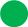 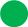 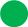 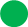 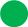 SEIS Principles– Water Information System
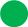 Recommendations
Municipal Solid waste composition : based on studies and are commissioned by the Ministry of local Administration, Ministry of Environment or municipalities. In close cooperation with all relevant Ministries and municipalities  unify the standards and methodology of these studies to have comparable and reliable data and build a time series. 


Coordination with all departments of MoEnv and other ministries is necessary.  Review of national strategies and international obligations and identification of reporting requirements ( what data we need? is the topic being monitored? is data being produced?). The departments should work in close cooperation with the Monitoring & Assessment Directorate to ensure that the future strategic documents are fully and properly monitored.

Provide support to the Ministry of Environment to assess the feasibility of development of industry self-monitoring.
Merci pour votre attention
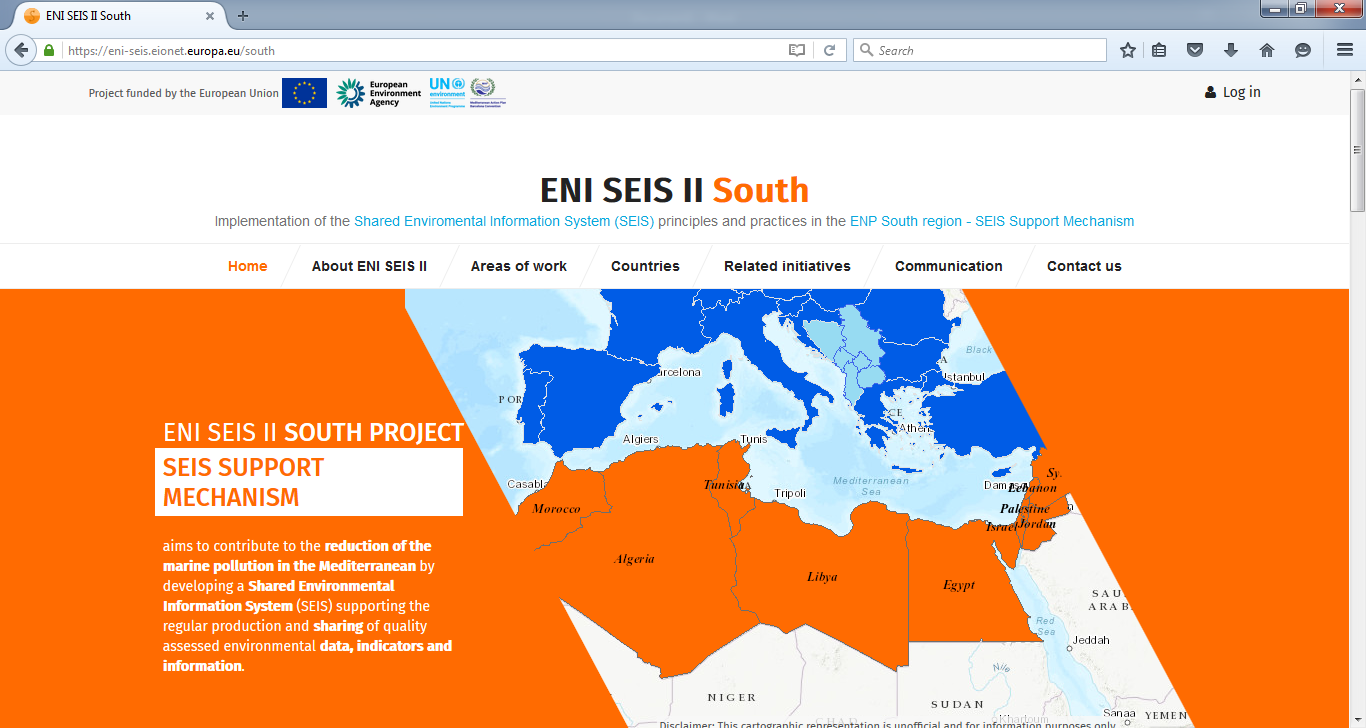 Sabah Nait
Environment Agency Austria 
https://www.umweltbundesamt.at/

                                          Sabah.nait@umweltbundesamt.at
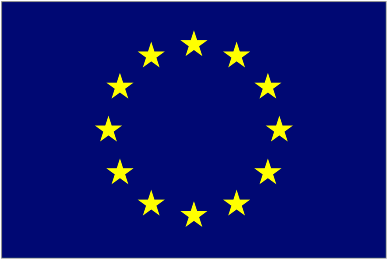 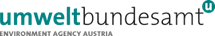 This project is funded by the European Union